Trường THPT
Ngữ văn
CHÀO MỪNG CÁC EM ĐẾN VỚI TIẾT HỌC
 NGÀY HÔM NAY!
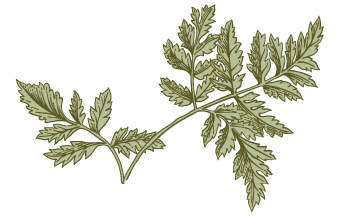 Presentation title
1
NGỮ VĂN 11
Chủ đề: Khát khao đoàn tụ
BÀI HỌC KĨ NĂNG VIẾT
VIẾT VĂN BẢN NGHỊ LUẬN VỀ MỘT TÁC PHẨM VĂN HỌC (TRUYỆN THƠ) HOẶC MỘT TÁC PHẨM NGHỆ THUẬT (BÁI HÁT)
Hoạt động mở đầu
A
Lắng nghe
Quan sát
Phán đoán
Giơ tay phát biểu
Ghi điểm
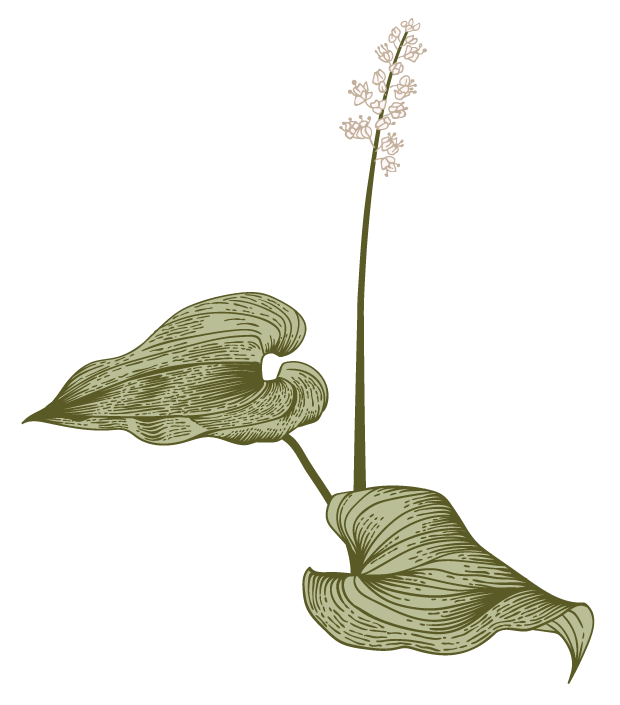 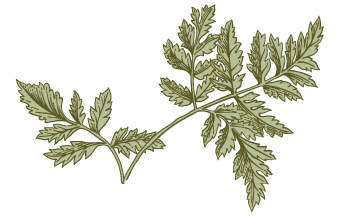 Presentation title
4
“
Đau đớn thay phận đàn bàLời rằng bạc mệnh cũng là lời chung
”
“Đoạn trường tân thanh – Nguyễn Du”
“
Không lấy được nhau vào mùa hạ, ta sẽ lấy nhau vào mùa đông,Không lấy được nhau thời trẻ, ta lấy nhau khi góa bụa về già.
”
“Tiễn dặn người yêu”
“
Bỗng đâu thấy sự lạ đờiTrong tranh sao có bóng người bước ra
”
“Bích câu kì ngộ”
Em có cho rằng, tác phẩm văn học, nghệ thuật chỉ có đời sống riêng của nó trên trang giấy? Làm thế nào để nhìn thấy rõ giá trị của tác phẩm văn học, nghệ thuật?
Presentation title
8
TÁC PHẨM
 TRÊN VĂN BẢN
CẢM NHẬN CỦA NGƯỜI ĐỌC
Presentation title
9
Presentation title
10
Hoạt động hình thành kiến thức mới
B
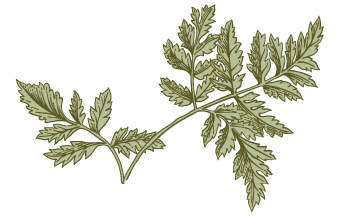 Theo em để viết một bài văn nghị luận về một tác phẩm văn học/ nghệ thuật thì cần có những thao tác nào?
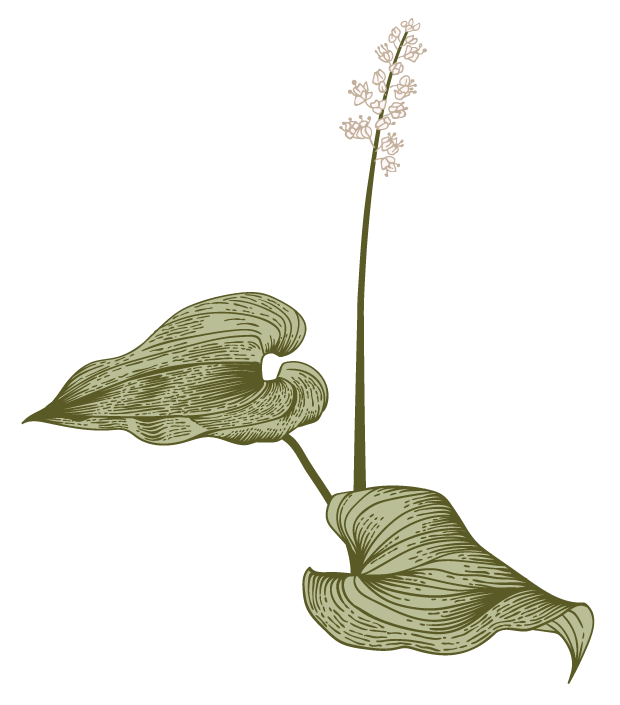 Presentation title
11
Phân tích mẫu Quan sát hai văn bản mẫu sgk/75, 76, 77
Presentation title
12
Thiết lập thao tác khi viếtQuan sát hai văn bản mẫu sgk/75, 76, 77
Presentation title
13
Hoạt động luyện tập
C
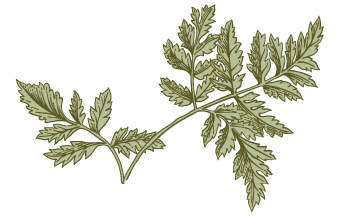 Vận dụng kiến thức đã được học để viết văn bản nghị luận về truyện thơ Nôm
“Phạm Công – Cúc Hoa”
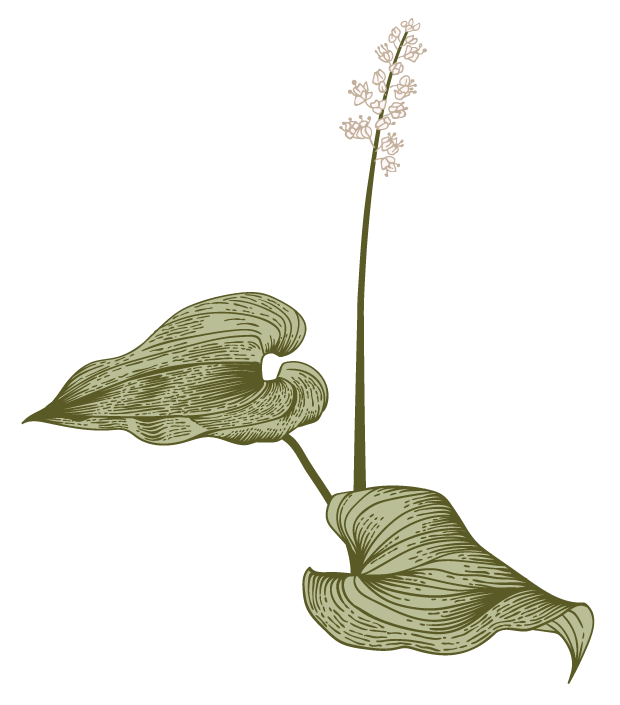 Presentation title
14
“Ngẫm xem thiên địa chí côngDở hay cũng bởi tự lòng mà raXưa nay những kẻ thảo hòaTrước thì lam lũ sau đà thành nhân”
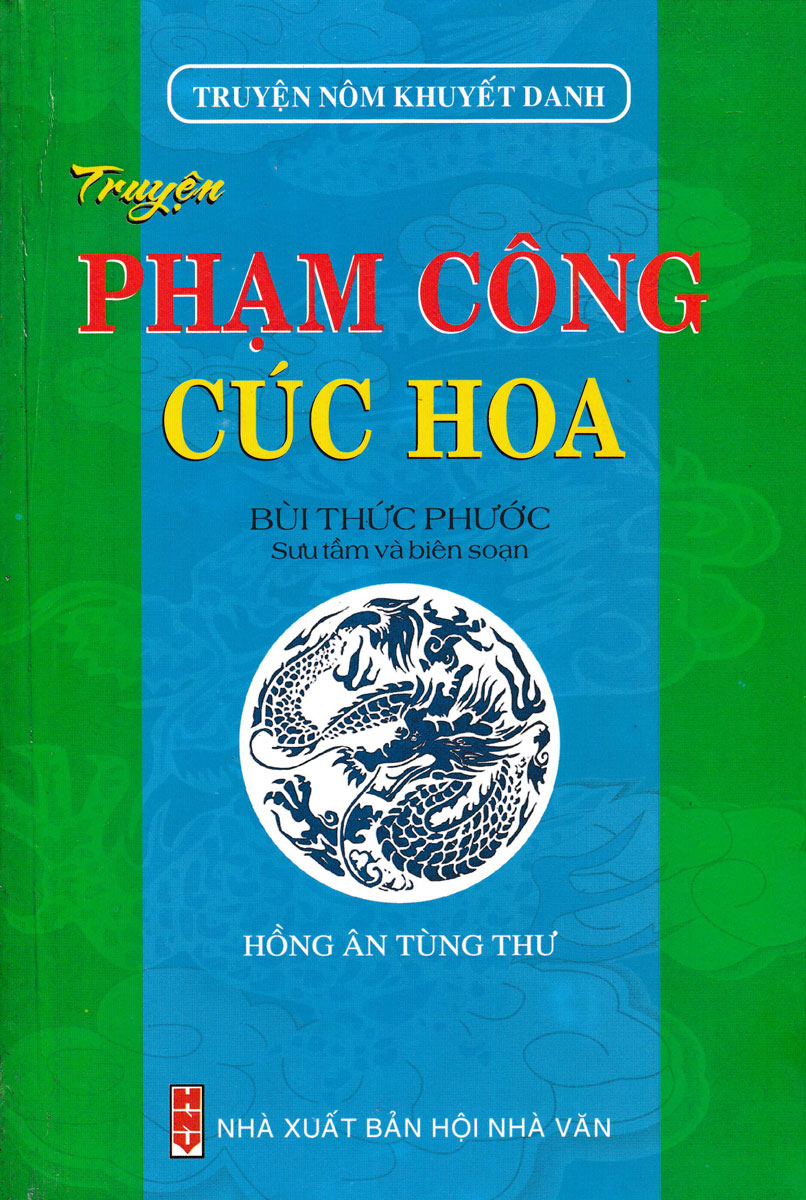 Presentation title
15
Tìm hiểu tác phẩm
Presentation title
16
Mở bài:………..
Phiếu học tập số 2
Luận điểm 1: ………
Thân bài:……….
Luận điểm 2:………...
Kết bài:…………
Presentation title
17
Thực hiện viết
Mở bài mẫu
Trong các truyện thơ Nôm Việt Nam, Phạm Công Cúc Hoa là tác phẩm mang đầy giá trị về đạo lý làm người và sự uyên thâm của văn hóa truyền thống.
Mở bài của học sinh
Presentation title
18
Thực hiện viết
Thân bài mẫu (gợi ý)
Tóm tắt tác phẩm
Phân tích giá trị nội dung (trích thơ)
Phân tích giá trị nghệ thuật (Trích thơ)
Thân bài của học sinh
Presentation title
19
Thực hiện viết
Kết bài mẫu
Truyện thơ “Phạm Công – Cúc Hoa” như một viên ngọc trong kho tàng văn hoá dân tộc với nội hàm mỹ hảo uyên thâm, bài viết ngắn ngủi với kiến giải cá nhân chỉ khám phá được một phần rất nhỏ. Hy vọng với những chia sẻ trên đã làm sáng tỏ thêm vẻ đẹp của thi phẩm tuyệt diệu này.
Kết bài của học sinh
Presentation title
20
Đánh giá bài viết  (Học sinh đánh giá dựa trên bảng kiểm sgk trang 79, 80/ sgk)
Presentation title
21
Thầy/cô​
Email
Số điện thoại
Cảm ơn các em đã chú ý học tập